Year 10 - Vocabulary
Term 2 - Week 1
written exchange
rit-en / eks-chayn-juh
Part of Speech: noun

Sentence:  The written exchange between Maria and Ben reveals how delighted they are to be going overseas soon.

Definition:  a conversational passage that is written, between two or more persons directed towards a particular subject
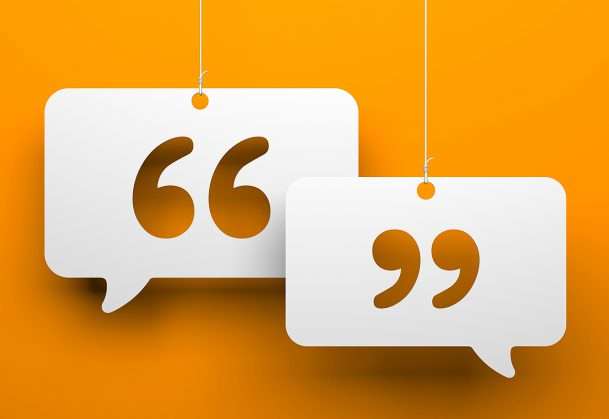 body of text
bod-ee /ov /tekst
Part of Speech: noun 
Sentence:  “The body of text in this magazine discusses many issues relating to climate change.”

Definition:  the text forming the main content of a book, magazine, web page, or any other printed or digital work
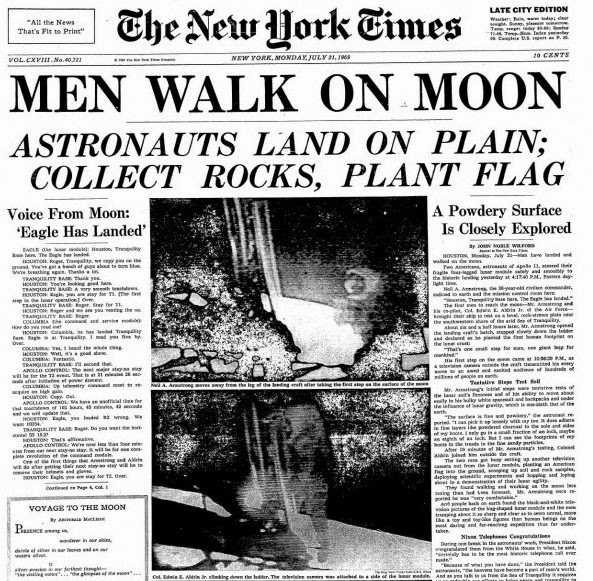 character trait
kar-ak-tuh / trate
Part of Speech: noun

Sentence:  Nicholas’ compassion is one of his defining character traits

Definition:  a feature of someone’s behavior or an inherent value that they hold, both good and bad
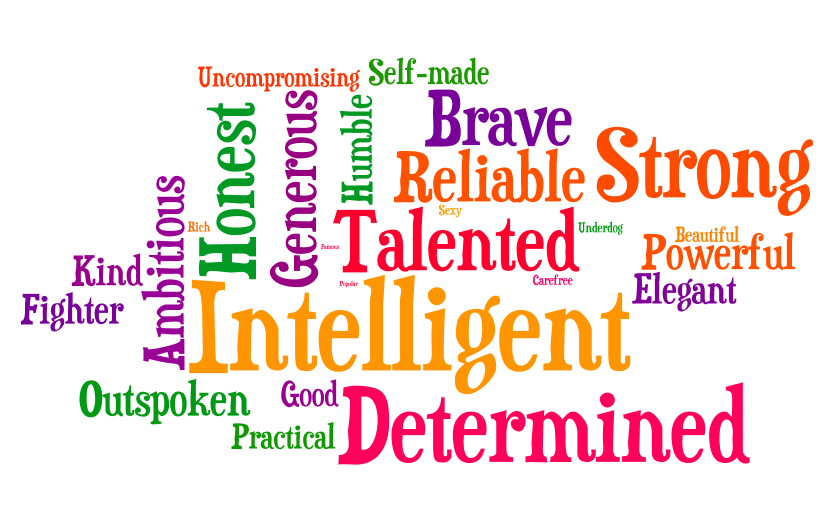 chronology
kron-o-loj-ee
Part of Speech: noun

Sentence:  They met for the first time three years ago according to the chronology of events
Definition:   
the arrangement of events or dates in the order of their occurrence
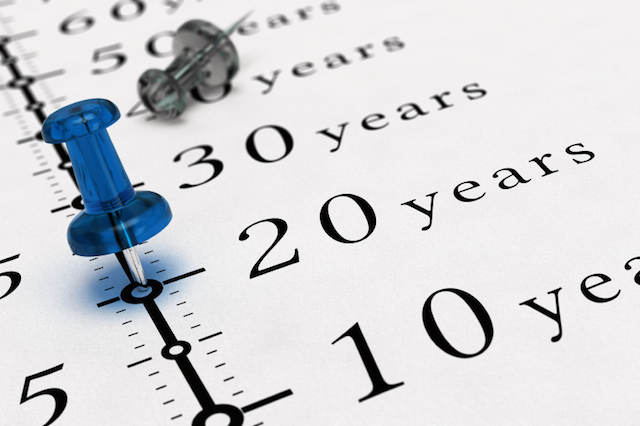 climax
klai-max
Part of Speech: noun


Sentence:  Clara was on the edge of her seat during the climax of the movie as it portrayed a lot of action.


Definition:  a turning point in the story and the moment with the highest tension and drama
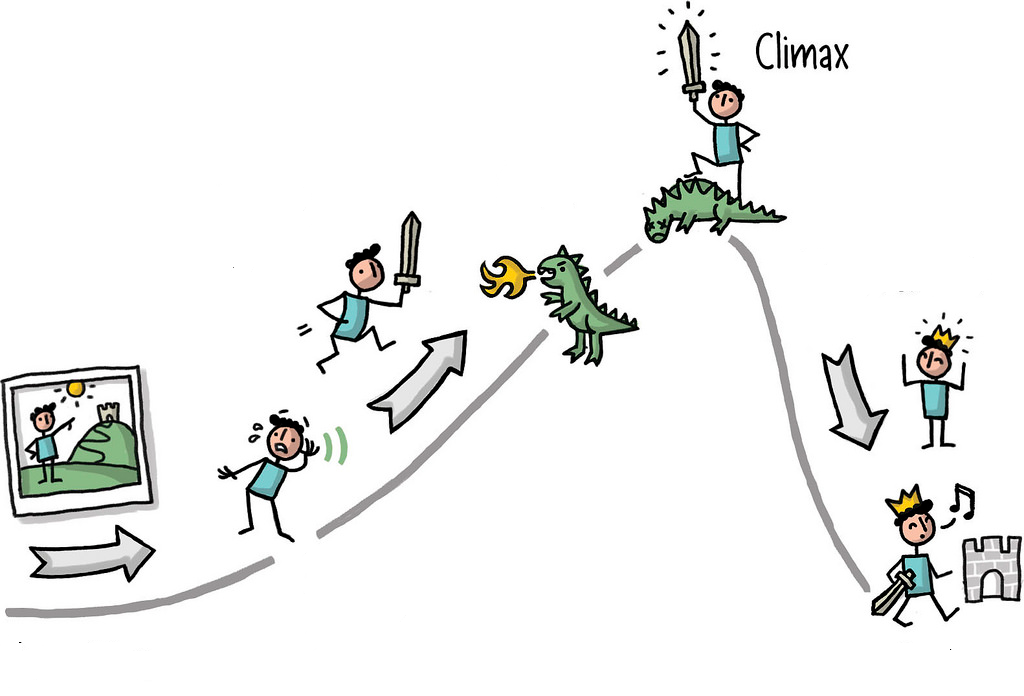 Synonyms: peak, pinnacle, summit
Antonyms:          anti-climax
express
eks-press
Part of Speech: verb


Sentence:  Marjorie was able to express how she felt about winning the race during her speech at assembly.


Definition:  to put your thoughts into words or actions
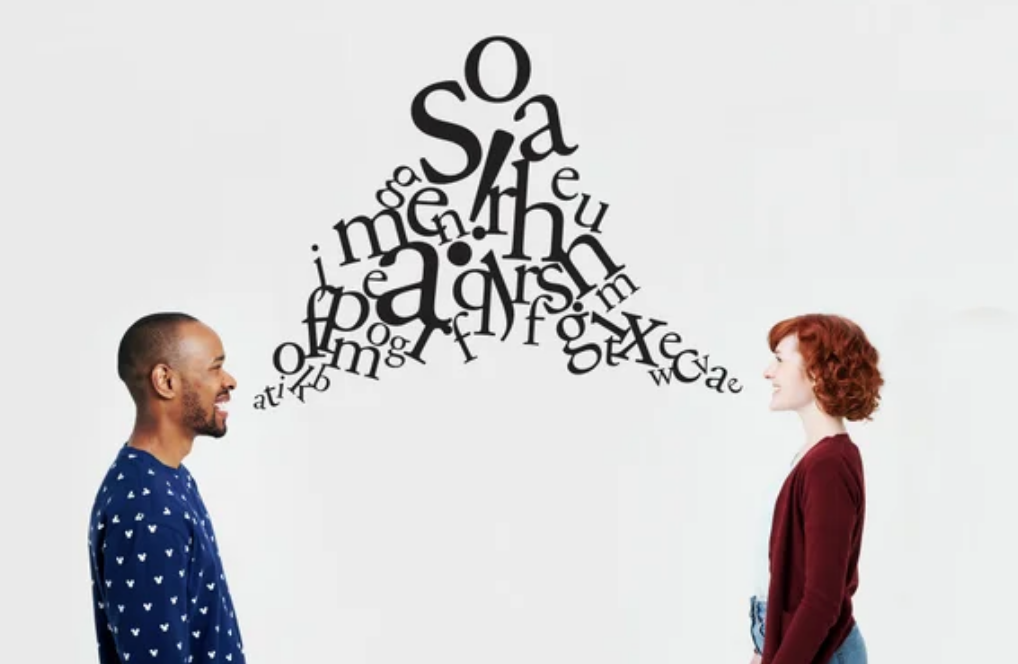 Synonyms: communicate, convey, indicate
Antonyms:          conceal, hide
fable
fay-buul
Part of Speech: noun


Sentence:  Her father told her fables every night before bed time in hopes that she would grow up to be a good person.

Definition:  a short story that aims to teach a moral lesson
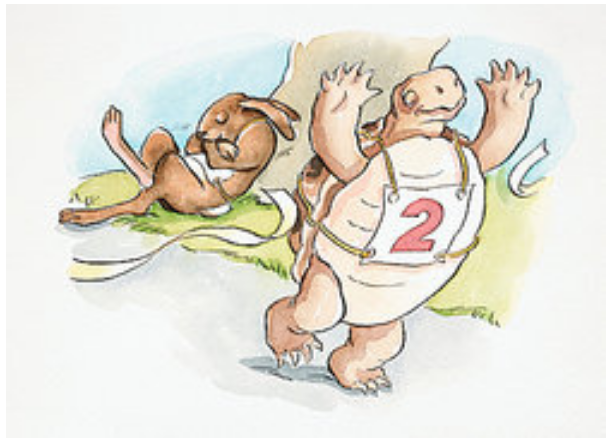 fictional
fik-shun-nul
Part of Speech: noun


Sentence:  This fictional series about a young wizard was written by J.K. Rowling.

Definition:  a story that is derived from one’s imagination and therefore not based on facts or real occurrences
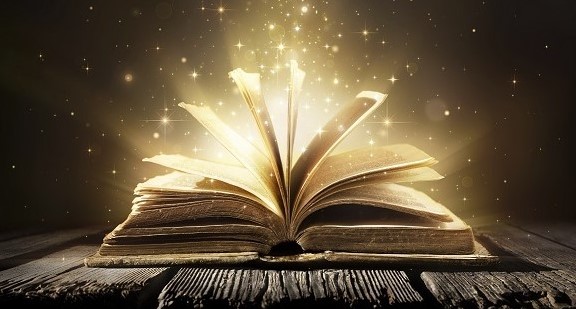 gesture
jess-chuh
Part of Speech: noun


Sentence:  He gestured toward the door frantically to signal that the monster was on the other side.

Definition:  an action that expresses one’s ideas, feelings or attitude
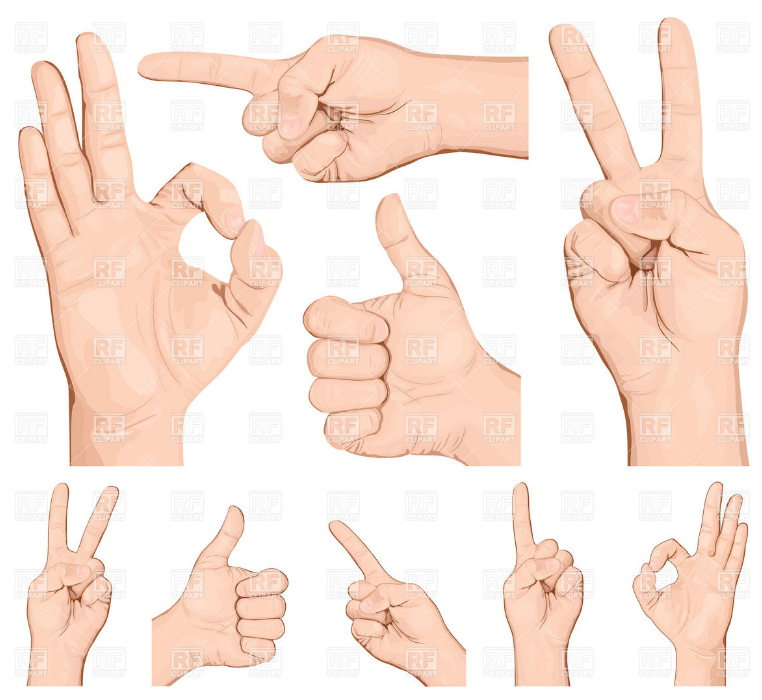 graphic
graf-ik
Part of Speech: noun


Sentence:  The description of the battlefield was too graphic and therefore not appropriate for Primary School students.”

Definition:  when the writing contains explicit details allowing you to vividly visualise what it is describing in your head
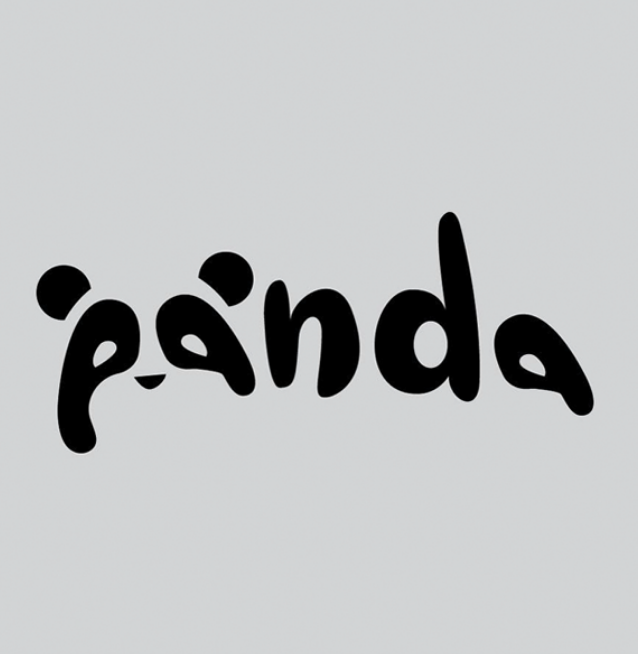